Bonjour
lundi, le deux décembre
Travail de cloche
Write a sentence of at least five words in French which talks about eating in a café.
Bonjour
lundi, le deux décembre

un moment de culture francophone
le vocabulaire

The students will shake off the rust of vacation and recommence speaking French.
Pourquoi tombons-nous?
Nous tombons pour apprendre comment se lever.
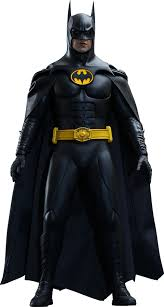 Sommes-nous prêts?

Nous sommes prêts!
The Netflix animé series “Arcane”  is directed by three French artists,Pascal Charrue , Jérôme Combe and Arnaud Delord.
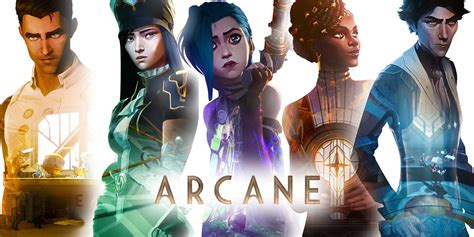 If you were out…
Jetez le castor!

Dites bonjour à Justin.
Dites lui quelque chose de vos vacances.
Jetez le castor à quelqu’un d’autre.
Charades
les verbes “IR”
Pictionary
p. 176
Échanges
p. 163
p. 176

Subject pronoun    verb   preposition   (dans la ville)
Devoirs
Billet de sortie
Write a sentence of at least five words, in French, using the verb apprendre.